Mega Goal 1.3
Unit3Complaints, ComplaintsForm , Meaning & Function
Done by: Entisar Al-Obaidallah
Lesson Objectives
02
01
03
Ask
Ask
Use
About an event happened earlier using already, yet & just
present perfect tense to talk about recently completed actions
About recently completed actions using the present perfect tense
04
05
06
use
Practice
Use
Imperatives and Two – Word Verbs
Using Need- Want- Like + infinitive
Objective pronouns correctly
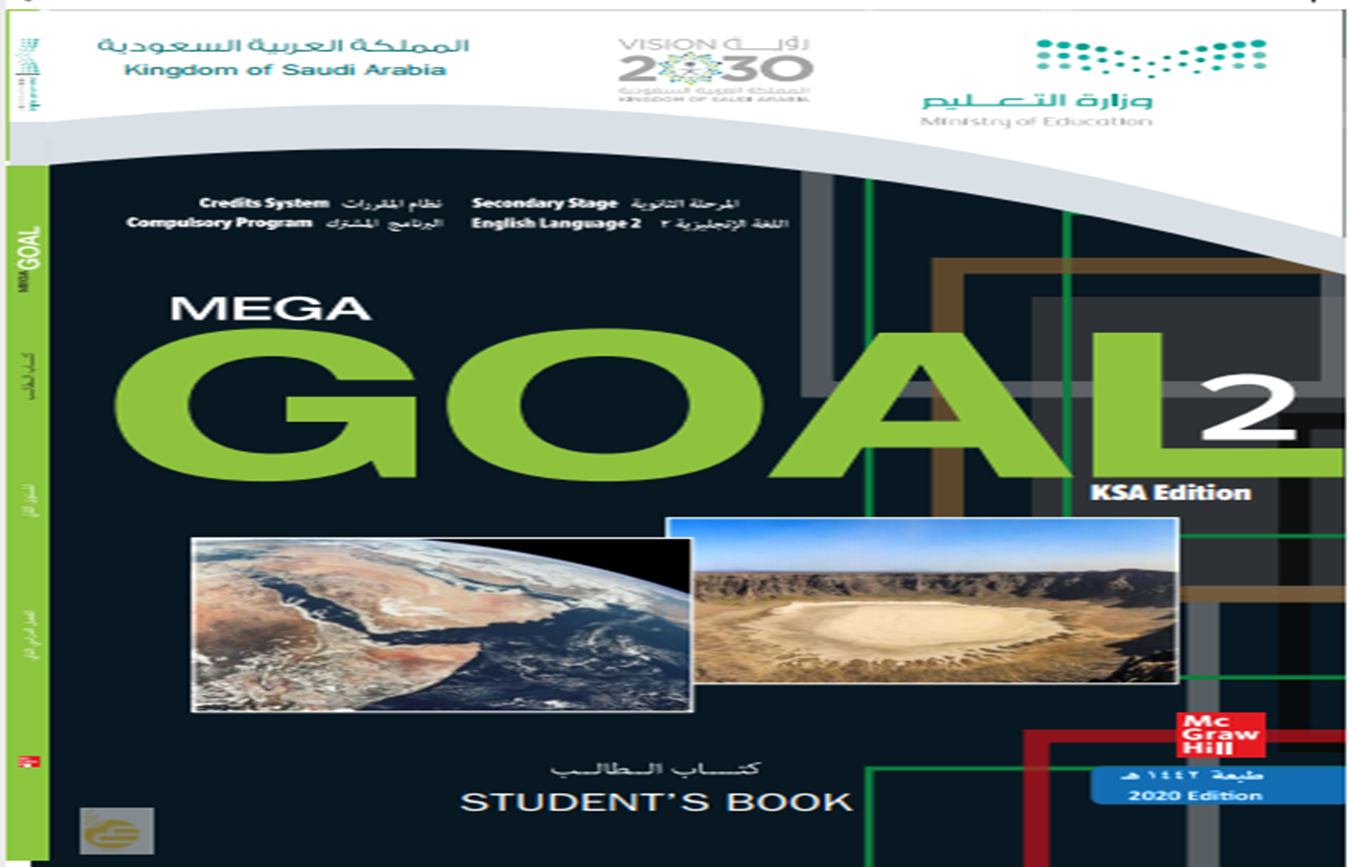 Open
Your studen’s book p. 16
01Present Perfect Simple Tense
Present Perfect Tense:
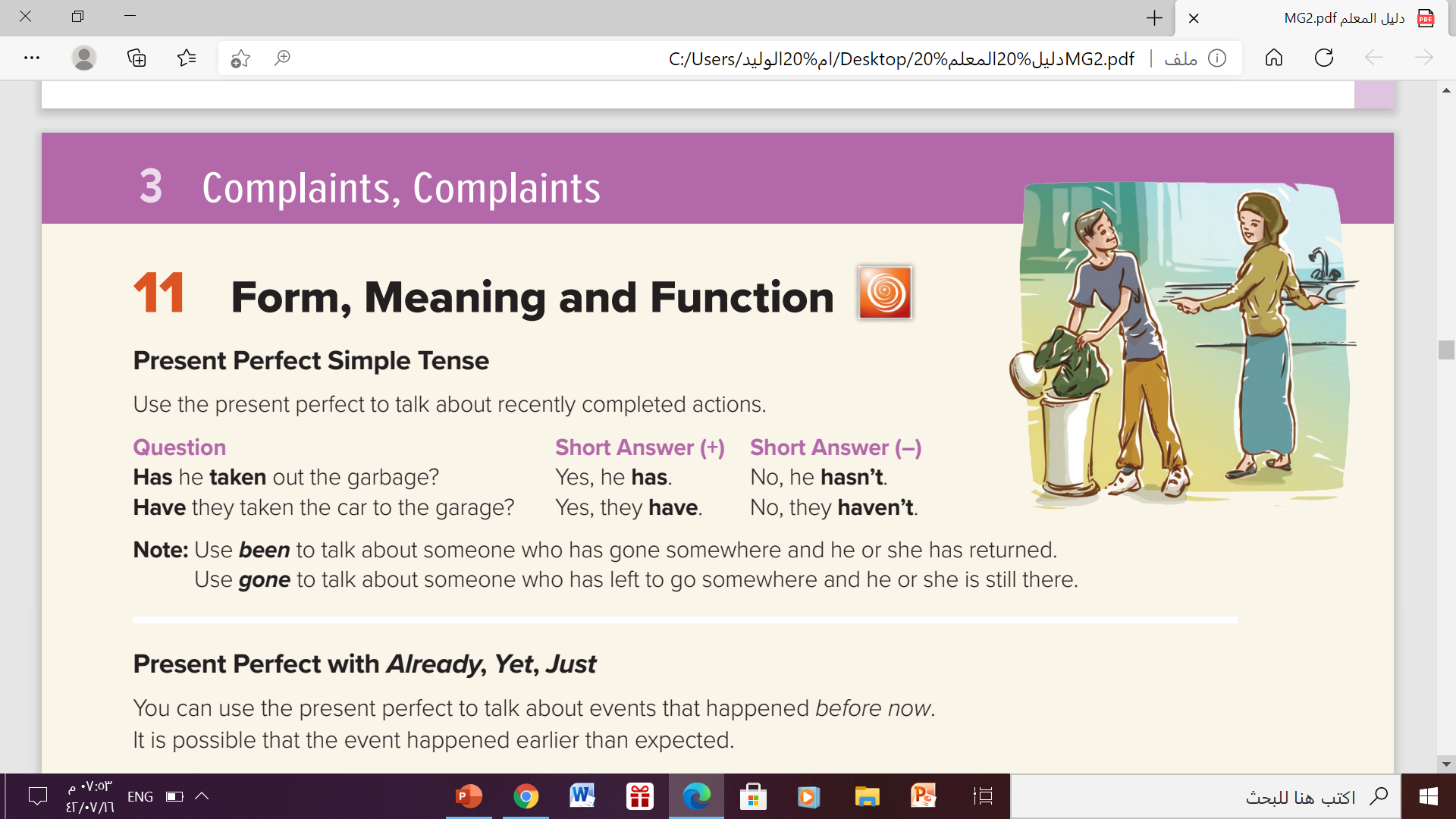 Present Perfect Simple Tense
Use
To talk about recently completed actions
Example
She has cleaned the room .
They have played football.
Form
I
You
We
They
She           
He          
It
have
has
Form:
Affirmative(+)
has
V(p.p.3)
Subject (She- He –It – singular)
He has done his homework
V(p.p.3)
have
Subject (I -you - we - They - plural)
We have finished the lesson.
Form:
Negative (-)
V(p.p.3)
hasn’t
Subject (She- He-It -singular)
He hasn’t driven the car.
V(p.p.3)
haven’t
Subject (I -you - we - They - plural)
I haven’t studied English.
Form:
Question (?)
Has
Subject (She- He-It -singular)
V( p.p3)
Has he driven the car?
V( p.p3)
Subject (I -you - we - They - plural)
Have
Have you studied English?
The difference between “ been” & “ gone”
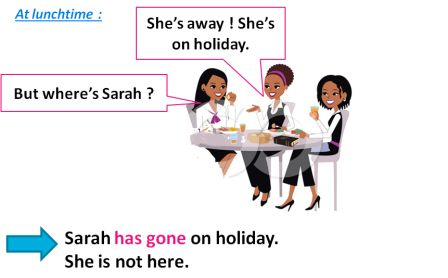 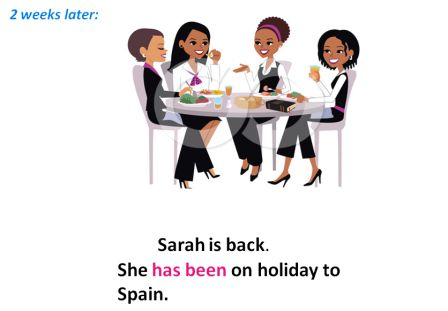 HAVE GONE 

 We use 'have gone' when someone went to a place and is still there. The person hasn't come back yet.
HAVE BEEN 

 We use 'have been' when someone went to a place and came back ( returned). The person is no longer away.
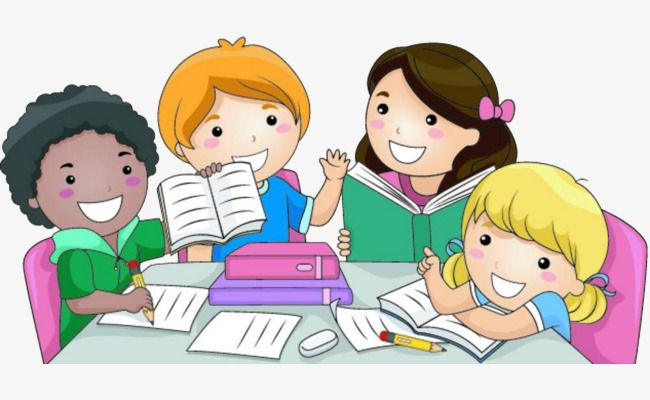 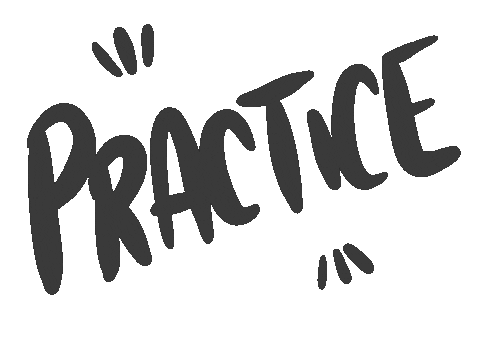 Choose the correct answer:
have joined
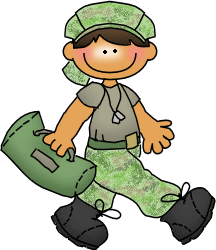 has joined
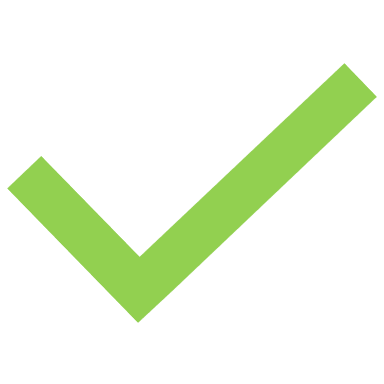 has joining
has joined
He __________ the army.
Choose the correct answer:
have cleaned
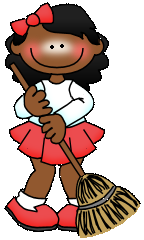 has cleaning
has cleaned
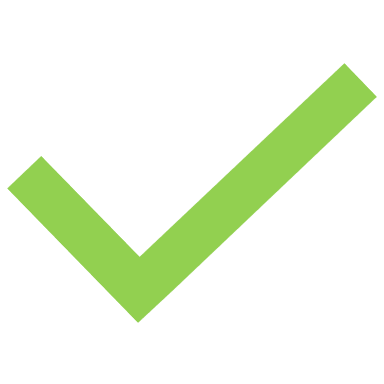 has cleaned
She __________ the room.
Choose the correct answer:
have walked
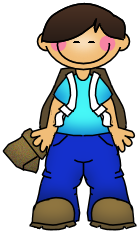 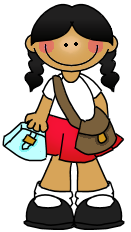 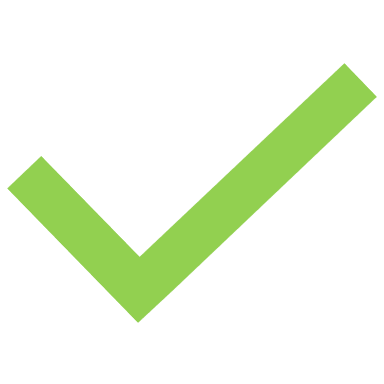 has walked
have walking
have walked
They ____________ to school.
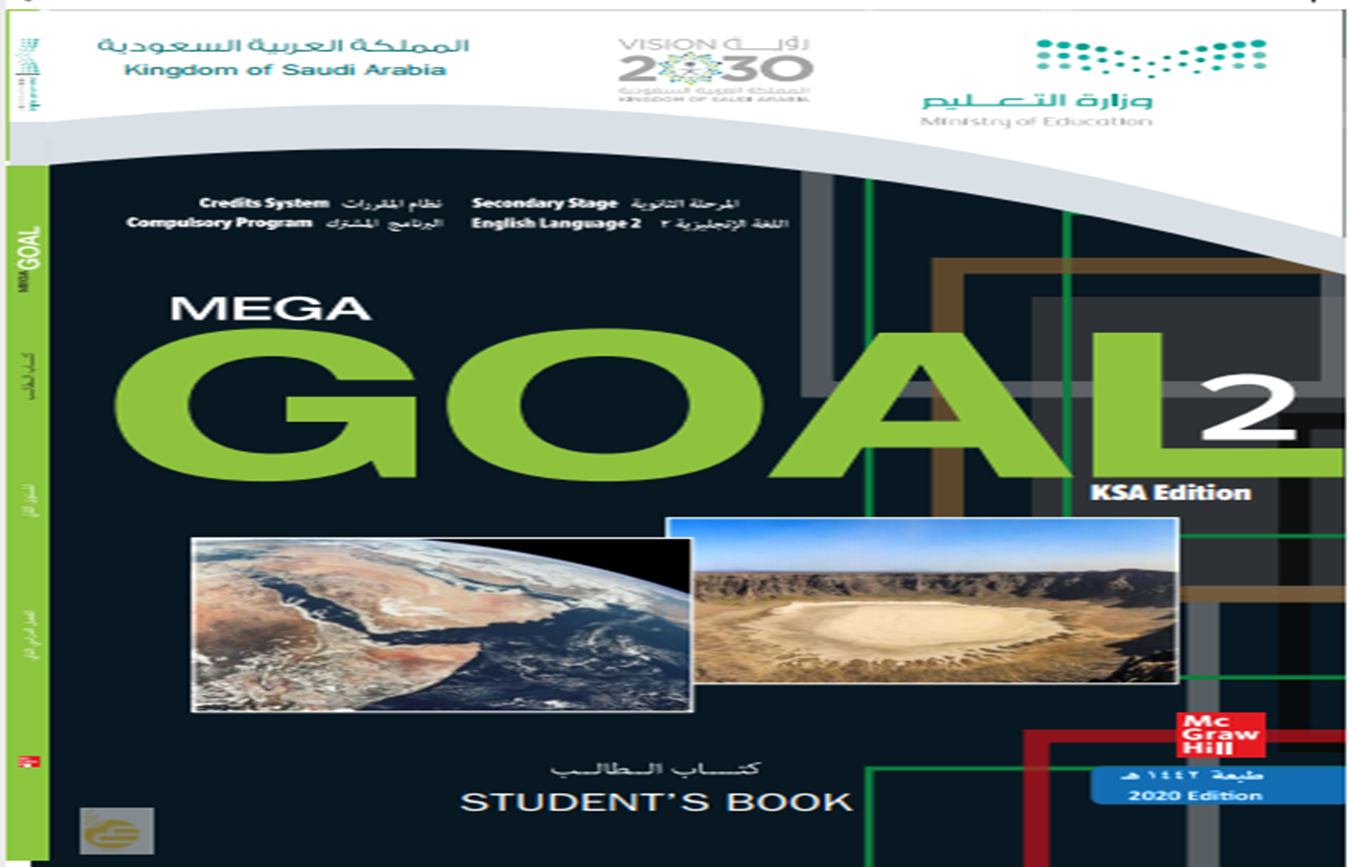 02
Present Perfect withAlready ,Yet , Just
Present Perfect with Already, Yet, Just
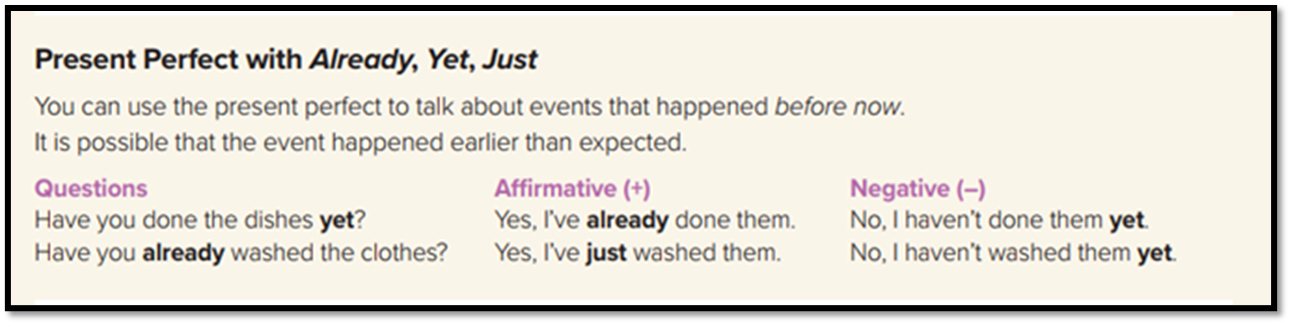 I have already finished my homework.
I haven’t eaten at that restaurant yet.
She has just cooked the dinner.
Uses of  Already, Yet, Just
just
yet
already
Before now
At any time up to now
A short time before
comes between the auxiliary verb (have/has) and the past participle.

can be used in affirmative and questions.
( Yet ) is only used in negative sentences and questions.

Yet comes at the end of the sentence or question.
Already can come between the auxiliary and the main verb or at the end of the clause.

It is used in affirmative sentence  and questions
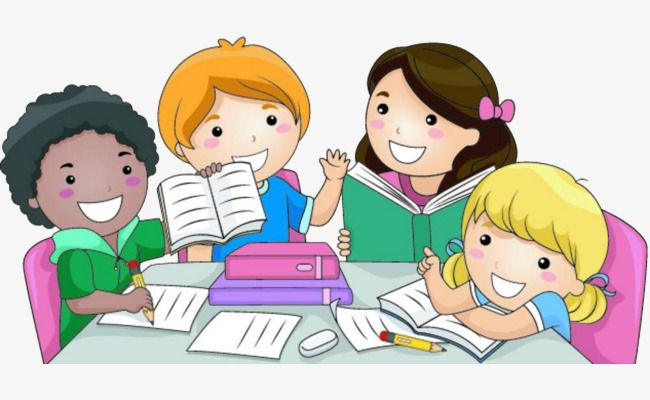 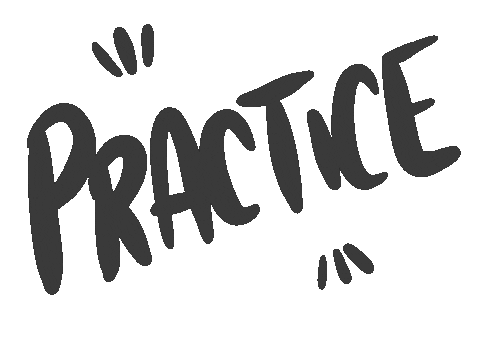 Correct the verb :
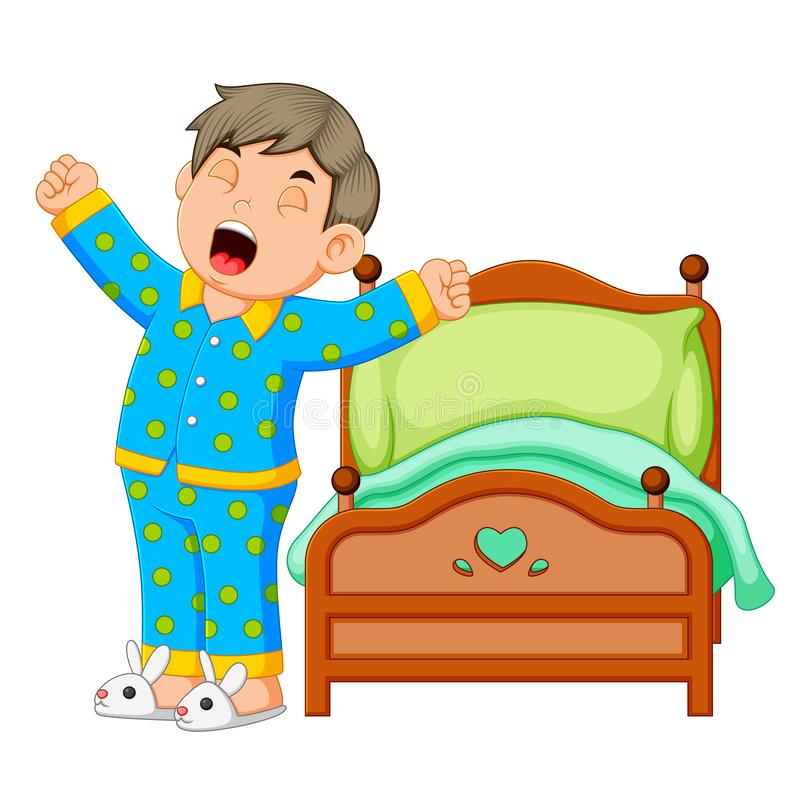 Wake up
Waken up
He has just____________
Correct the verb :
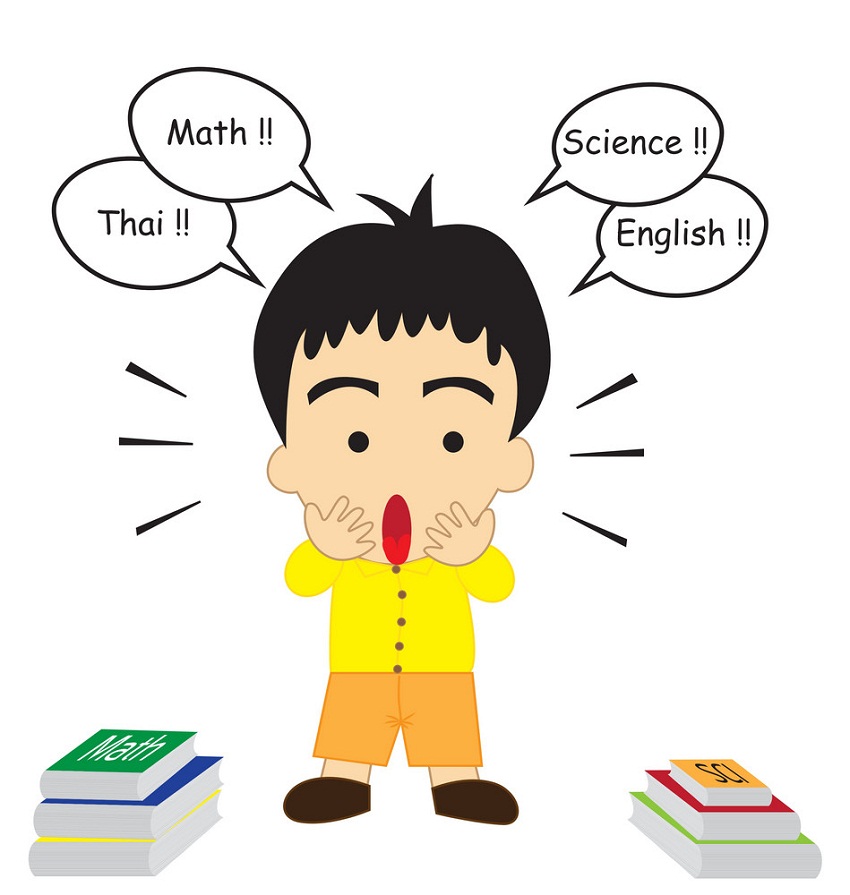 finish
finished
He hasn’t ___________ the homework yet
Correct the verb :
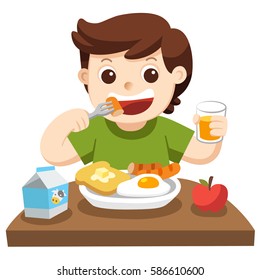 eat
eaten
I have already ___________ breakfast.
03
Verb+ Gerund
Verb+ Gerund
What does it mean?
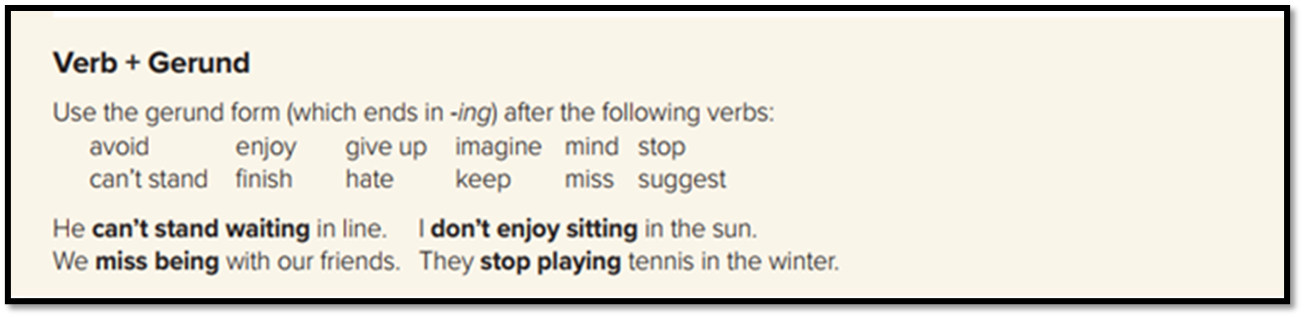 V-ing
what the four sentences have in common?
They all have 
gerunds or words that end in -ing after verbs.
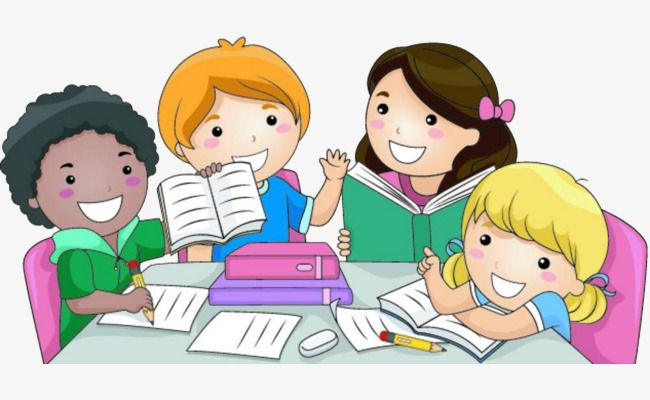 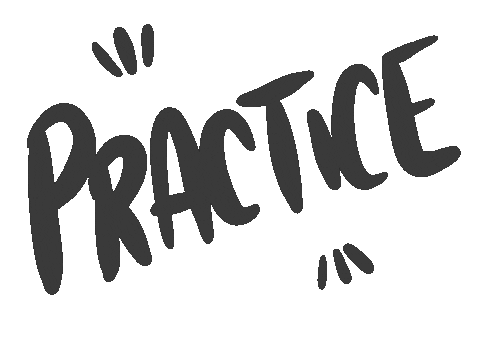 Correct the verb using gerund form
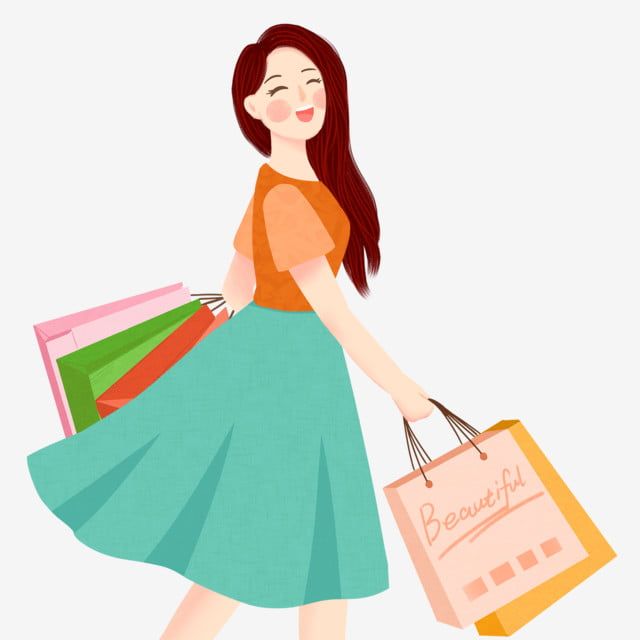 She enjoys _______( go) shopping.
going
Correct the verb using gerund form
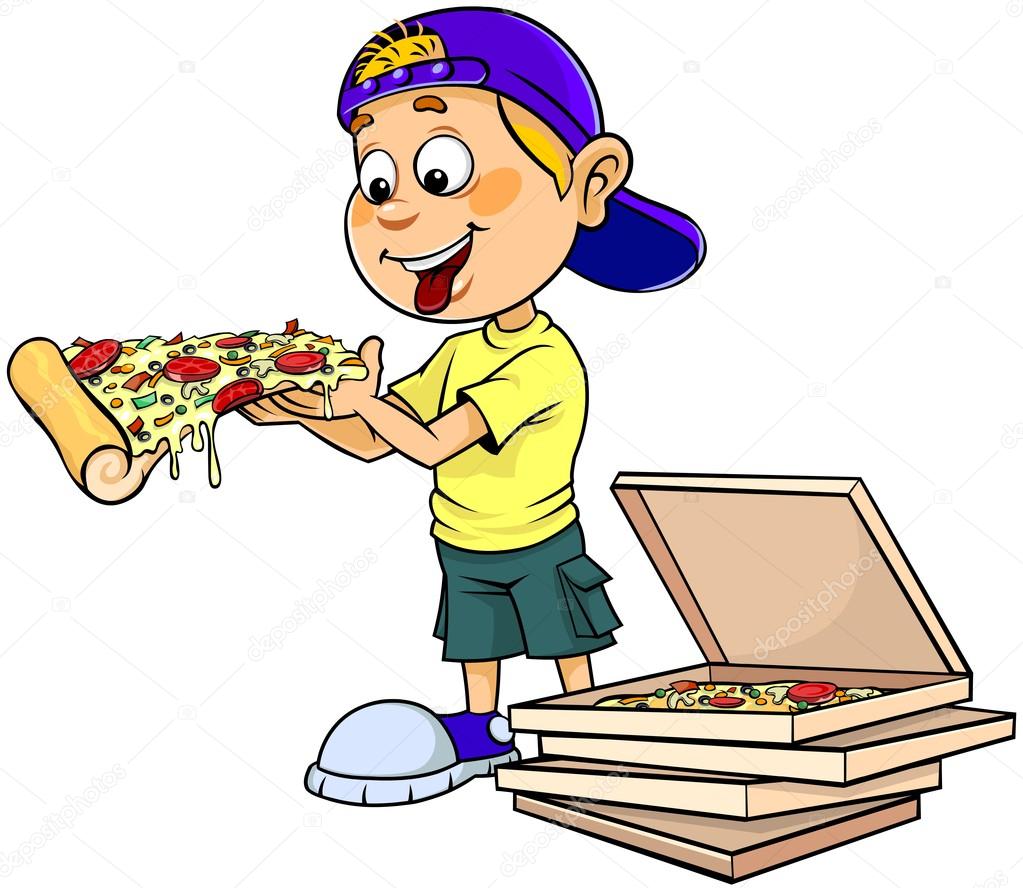 He likes _______( eat ) pizza.
eating
Correct the verb using gerund form
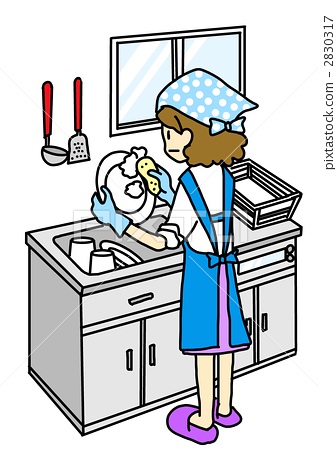 She hates _______( wash ) dishes
washing
Correct the verb using gerund form
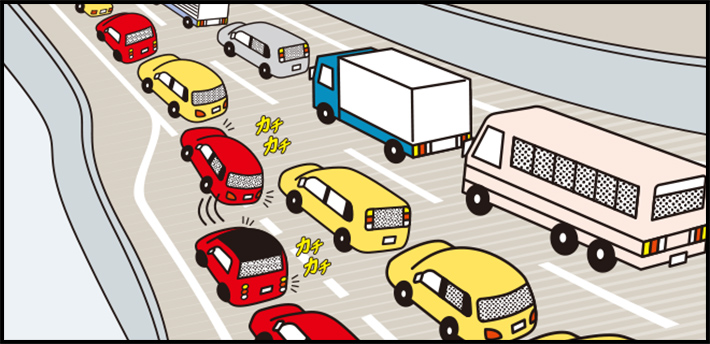 He avoid _______( drive ) in traffic
driving
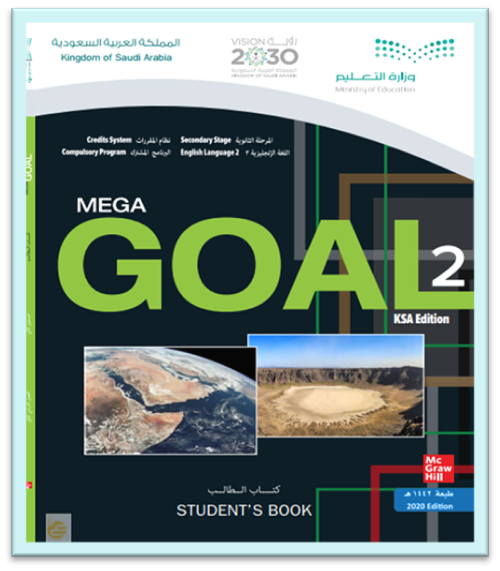 Open your student’s book p.17
Object Pronouns:
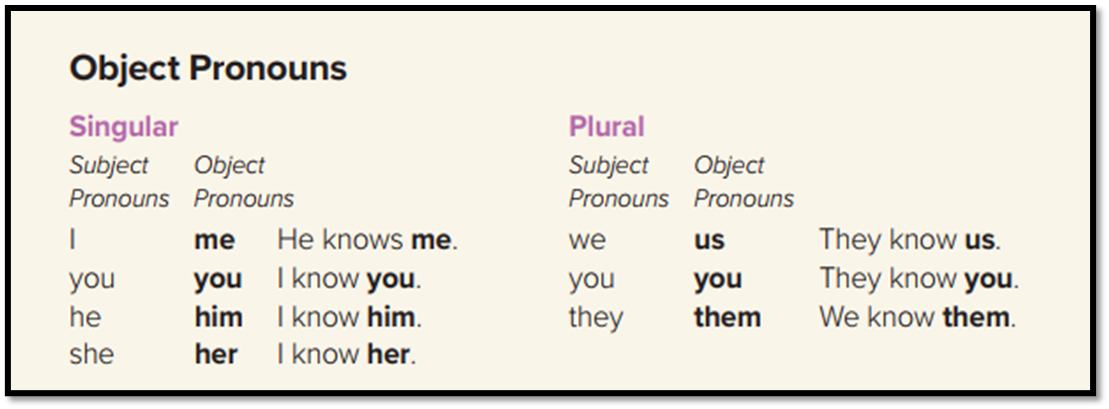 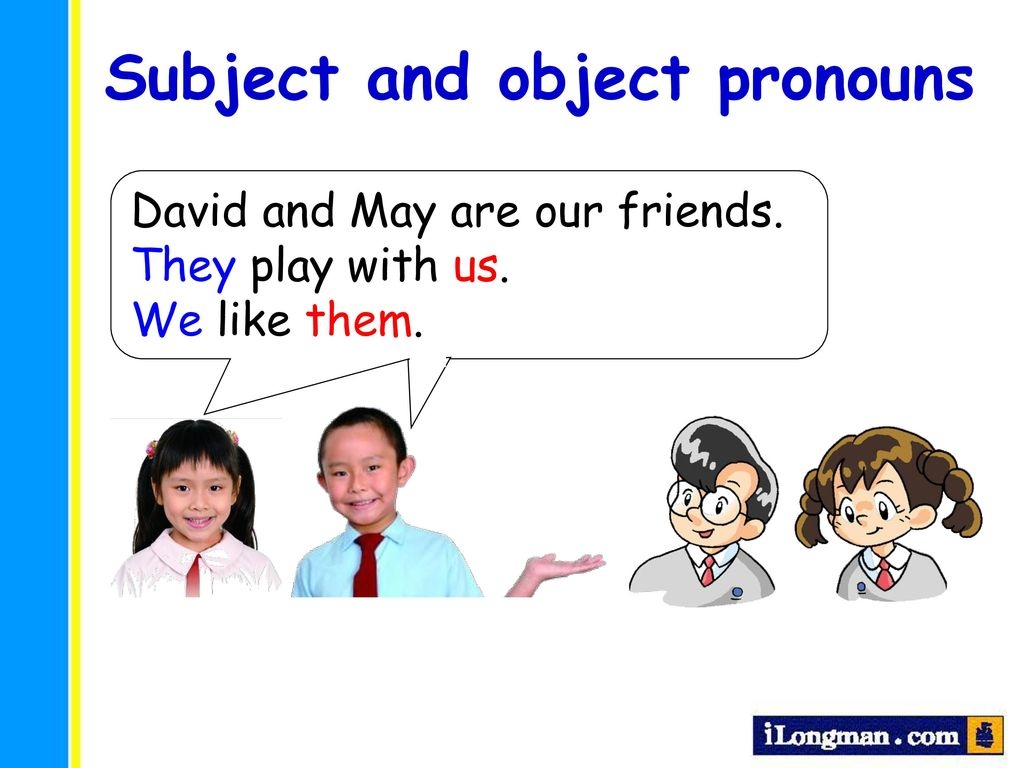 Example
Need / Want / Like + infinitive
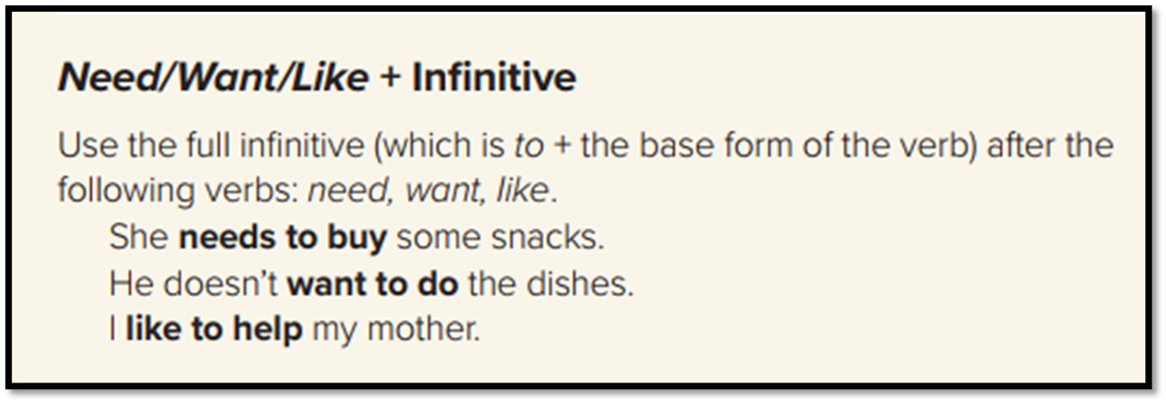 Need 
Want   + to +  V ( base form) 
Like
Examples
Imperatives and Two-Word Verbs
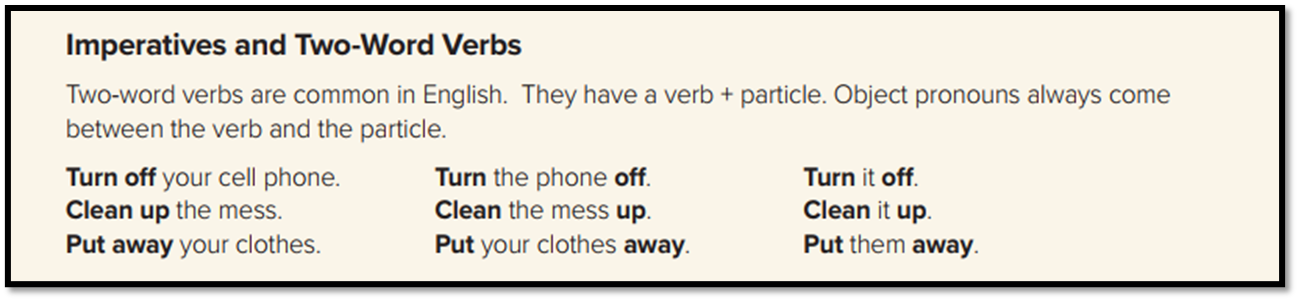 verb + particle.
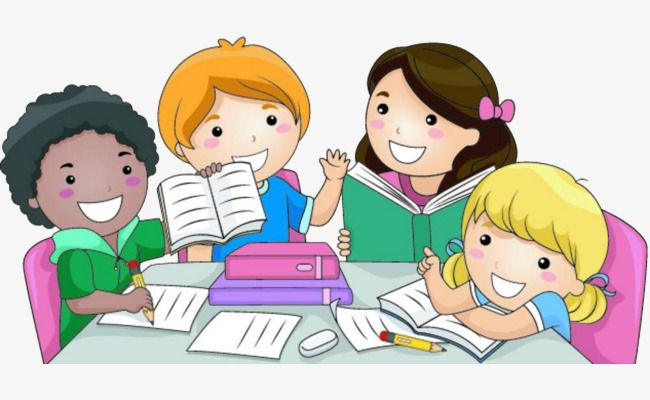 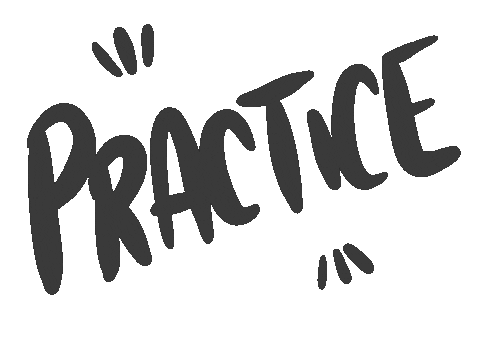 Complete the sentence with thr correct object pronoun:
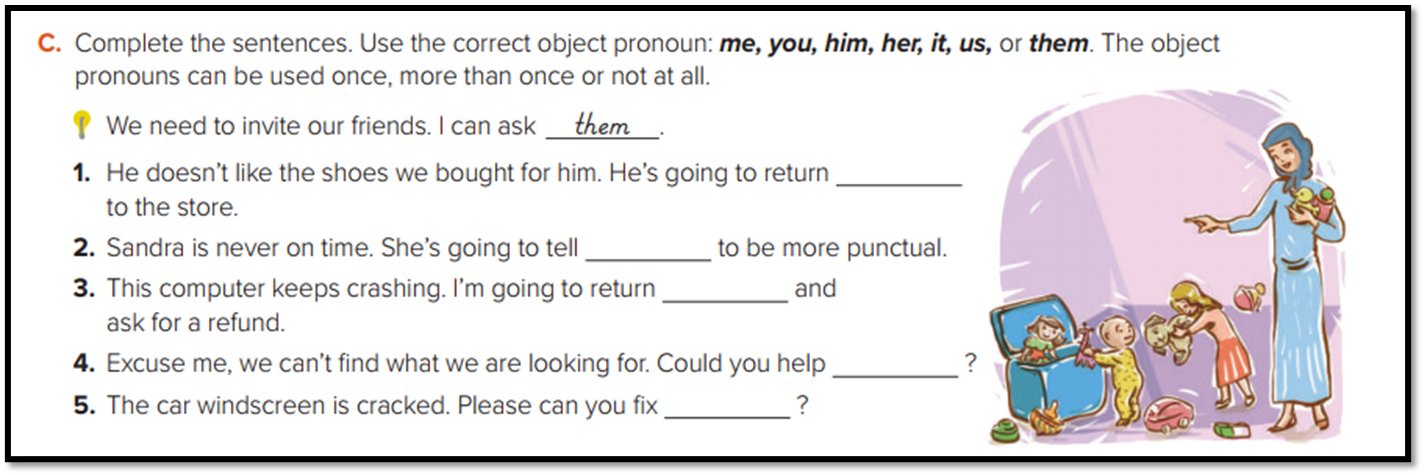 them
her
it
me/us
it
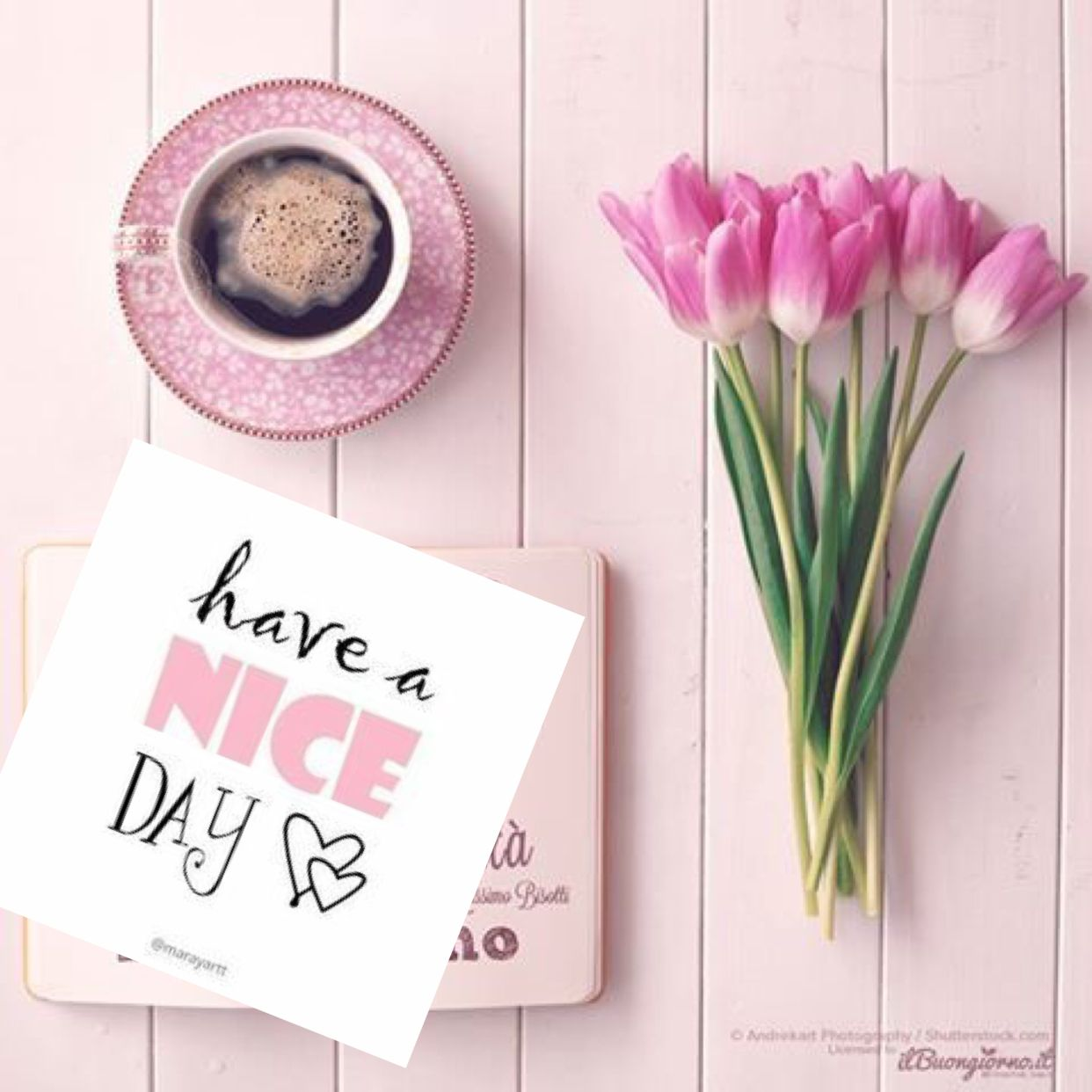 Thanks!